Avoiding plagiarism
Plagiarism is a kind of academic dishonesty that gets students into big trouble or even gets them dismissed from school. In this lecture, you will learn what plagiarism is and how to avoid it.
Author: Martin Guzi (2023)
As a student you are a member of an academic community and therefore you must comply with the code of conduct that applies within that community.
2
A disciplinary offence includes
any kind of cheating, or unauthorized cooperation during studies
plagiarising someone else’s work 
submission of an identical or only slightly adapted paper in order to fulfil various study duties without previous consent 
providing one’s own written work to another student
any form of cheating during a written exam
gross or repeated violation of the Faculty’s internal regulations (applies also to the use of university computer network)
intentional destruction of property
aggressive or disturbing behaviour
consumption of alcoholic beverages and use of addictive drugs
failure to pay tuition fees
Student Disciplinary Code: https://is.muni.cz/do/econ/soubory/oddeleni/ozs/10355091/Student_Disciplinary_Code.pdf
Faculty directive 9/2019: Preparation, Submission, Publication and Evaluation of Bachelor’s, Final and Master’s Theses
Plagiarism is understood as unauthorised imitation or adoption of an artistic or scientific work without acknowledging the model or author.
Hiring another person to write a final thesis or buying (borrowing, stealing, etc.) a final thesis is also considered plagiarism (not only) in academia.
Whether or not plagiarism has been committed does not depend on the amount of „non-cited” information; plagiarism may be committed by using a single sentence or even a few words, or an unusual collocation or idiom. Citing only a certain number of borrowed ideas and leaving the others, borrowed from the same source, uncited also constitutes plagiarism.
Plagiarism can also be a violation of copyright law and lead to prosecution. 

https://www.econ.muni.cz/en/students/bachelors-and-masters-studies/avoid-plagiarism

Directive: https://is.muni.cz/auth/do/econ/uredni_deska/predpisy_ESF/smernice/smernice_dekana/prehled/2019/smernice_c_9_2019_o_tvorbe_odevzdavani_zverejnovani_a_hodnoceni_bc_zaverecnych_a/SmerniceDekana2019_c.9__EN_FINALNI.docx
4
Referencing is critical for academic success
The basis for development of academic knowledge is to build upon the results of other academics. 

Plagiarism means using another’s work without giving credit. 

Obvious cases of plagiarism include:
Copying or stealing text from online (translation of foreign text)
Hiring someone to write a paper for you
Copying whole paragraphs from a book, article, or online source without quotation marks or proper citation
In academia it is possible to plagiarize from yourself
When you must acknowledge the author
Academic writing = correct use of references.

Quoting (use of quotation marks)
Paraphrasing (express the same with your own words)
Summary (main idea written in your own words)
Synthesizing (reference all authors that informed your writings)
When directly quoting, paraphrasing, summarizing, or synthesizing, you must acknowledge your sources.
6
[Speaker Notes: You must put others’ words in quotation marks and cite your source(s) and must give citations when using others’ ideas, even if those ideas are paraphrased in your own words.]
When you do not need to cite
Writing your own lived experiences, your own observations and insights, your own thoughts, and your own conclusions about a subject 
When you are writing up your own results 
When you use your own artwork, digital photographs, video, audio, etc. 
When you are using "common knowledge“, things like common sense observations, historical events (but not historical documents) 
When you are using generally accepted facts (e.g., pollution is bad for the environment) including facts that are accepted within particular research fields.
Material is probably common knowledge if . . .
You find the same information undocumented in at least five other sources
You think it is information that your readers will already know
You think a person could easily find the information with general reference sources
7
https://owl.purdue.edu/owl/avoiding_plagiarism/plagiarism_faq.html
When you need to cite
Words or ideas presented in a book, journal, report, magazine, newspaper, song, TV program, movie, website, computer program, letter, advertisement, or any other medium
Information you gain through interviewing or conversing with another person, face to face, over the phone, or in writing 
When you copy the exact words or a unique phrase 
When you reprint any figures, pictures, or other visual materials 
When you reuse any digital media, including images, audio, video
8
What is the risk to be discovered?
The risk is high. 

Online material is relatively easy to plagiarise.But it is also easier to find cases of plagiarism. 

Current tools can analyze and investigate the authenticity of a text. Think that your thesis may be checked for originality also in the future with better tools. 

All universities consider plagiarism a serious academic offense, and impose serious penalties on students who plagiarize.
Deliberate plagiarism is simply avoided by not cheating.
9
Consequences of plagiarism
10
Published on October 18, 2021 by Tegan George. Revised on July 26, 2022.
Excuses of students when caught on plagiarism
“I didn't know it was plagiarism.” 
“I did it for the first time.”
“I didn't know how to do the assignment.”
“I have photographic memory.”
“I write miserably.”
“I just helped my friend.”
“We both referred to the same literature sources.”	
“I'm too busy.”
11
https://unicheck.com/blog/student-excuses
[Speaker Notes: Start plagiarism prevention by avoiding the following excuses:
1. “I didn’t know it was plagiarism.”
Nice try, but it doesn’t work in higher academic institutions. It might have been alright back in middle school, but now, when you’re in college or university, be ready to deal with new rules. The academic honor code prohibits student dishonesty and “takes care of the rule-breakers,” if a text plagiarism checker finds plagiarism.
2. “I did it for the first time.”
One time is enough. Punishment for plagiarism differs from case to case and from university to university – you can receive a formal notice or suspension for some time. If the case is too serious or repeated, you can even be expelled from your educational establishment.
3. “I didn’t know how to do the assignment.”
It’s easy to say that you were unaware of what you had to do. If your task is done incorrectly, you receive a low grade or some kind of punishment. Sometimes students are assigned tasks they haven’t done before, but assignments come with suggested guidelines or patterns to follow. Ignorance is not an excuse to justify fraud or theft..
4. “I have photographic memory.”
Some violators claim to copy unintentionally as they memorize a text immediately after reading it. It’s quite easy to prove if that’s true or false. You be sure if you use this excuse, teachers would love to test your abilities. You know how this will end up – with suspension or exclusion.
5. “I write miserably.”
You may realize that your work is clearly of low quality – you lack experience, adequate writing skills or organization. Don’t worry because every day presents opportunities to gain experience. Ask your teacher for help in improving your writing skills. The teacher doesn’t expect you to receive only “A” grades.
6. “I just helped my friend.”
Sure, you can help your friend by writing his/her paper. Unfortunately, there is bad news for you both: anyone involved in creating a paper can be considered guilty of plagiarism. Please, don’t forget that plagiarism also covers usage of work written by somebody else.
7. “We both referred to the same literature sources.”
Plagiarism is detected with the help of plagiarism software online. The plagiarism check software shows exactly what was plagiarized – similar wording is highlighted so you can easily trace the source. It doesn’t matter what exactly you copied – a source material or somebody else’s work – it’s still plagiarism.
8. “I’m too busy.”
As a student, sometimes the assignments pile up. You hang out at campus trying to get everything done on time. You think that the only way out in finishing your paper is to plagiarize! Regretfully, it’s a lame excuse.
If you experience difficulties with time management, reconsider your schedule and define your priorities. Also, it’s good to make notes so that important things aren’t forgotten. Create a good weekly working plan. Finally, if you don’t have time, you may talk it over with your educator and postpone the deadline.]
The university statement on the use of AI
Pragmatic approach is recommended. Use AI meaningfully in your studies. The active use of AI tools may soon become a norm in our lives. 
Do not rely entirely on outputs provided by AI. Be cautious about outputs and verify information you receive through these tools. 
Be transparent about the use of AI and openly declare or cite the use of AI tools at all times. 
The unacknowledged use of AI is in principle the same as ghostwriting, which is a form of plagiarism.
User is always responsible for using the AI. Be responsible.
12
https://www.muni.cz/en/about-us/official-notice-board/statement-on-the-application-of-ai
Simple rules for responsible referencing
13
Rule 1: Include relevant citations
Citations identify where ideas have come from, and consulting the cited works allows readers of your text to study them more closely, as well as to evaluate whether your use of them is appropriate.

Rule 2: Read the publications you cite
Citation is not an administrative task. Read the text to identify whether its content is relevant as support for your claim. You should cite meaningfully. The quality of the sources you include determines the quality of your work.
14
https://www.ncbi.nlm.nih.gov/pmc/articles/PMC5896885/
Rule 3: Cite in accordance with content
Sources that you cite deserve credit for the exact contribution they offer. Cite a single source multiple times throughout your own text, including explanations why. Citations should mention assessments of value, and relevance of whether findings support or oppose your conclusions.

Rule 4: Prioritise the citations you include
Prioritise reviewed (academic journals) over unreviewed sources (reports, blogs). Read and cite quality academic journals.
15
https://www.ncbi.nlm.nih.gov/pmc/articles/PMC5896885/
Refreshing APA citation rules
16
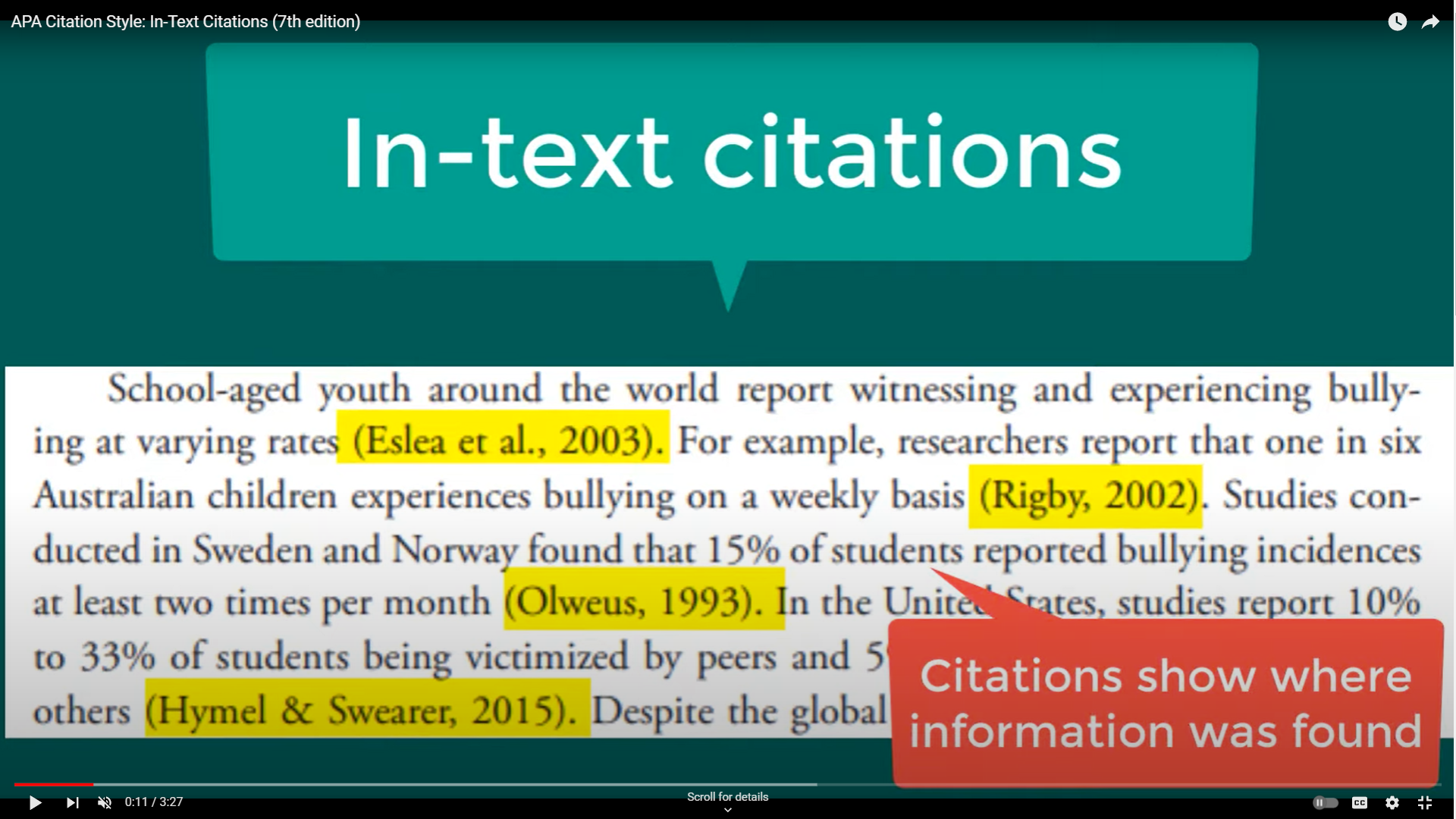 https://www.youtube.com/watch?v=h7XVOf-uIpA
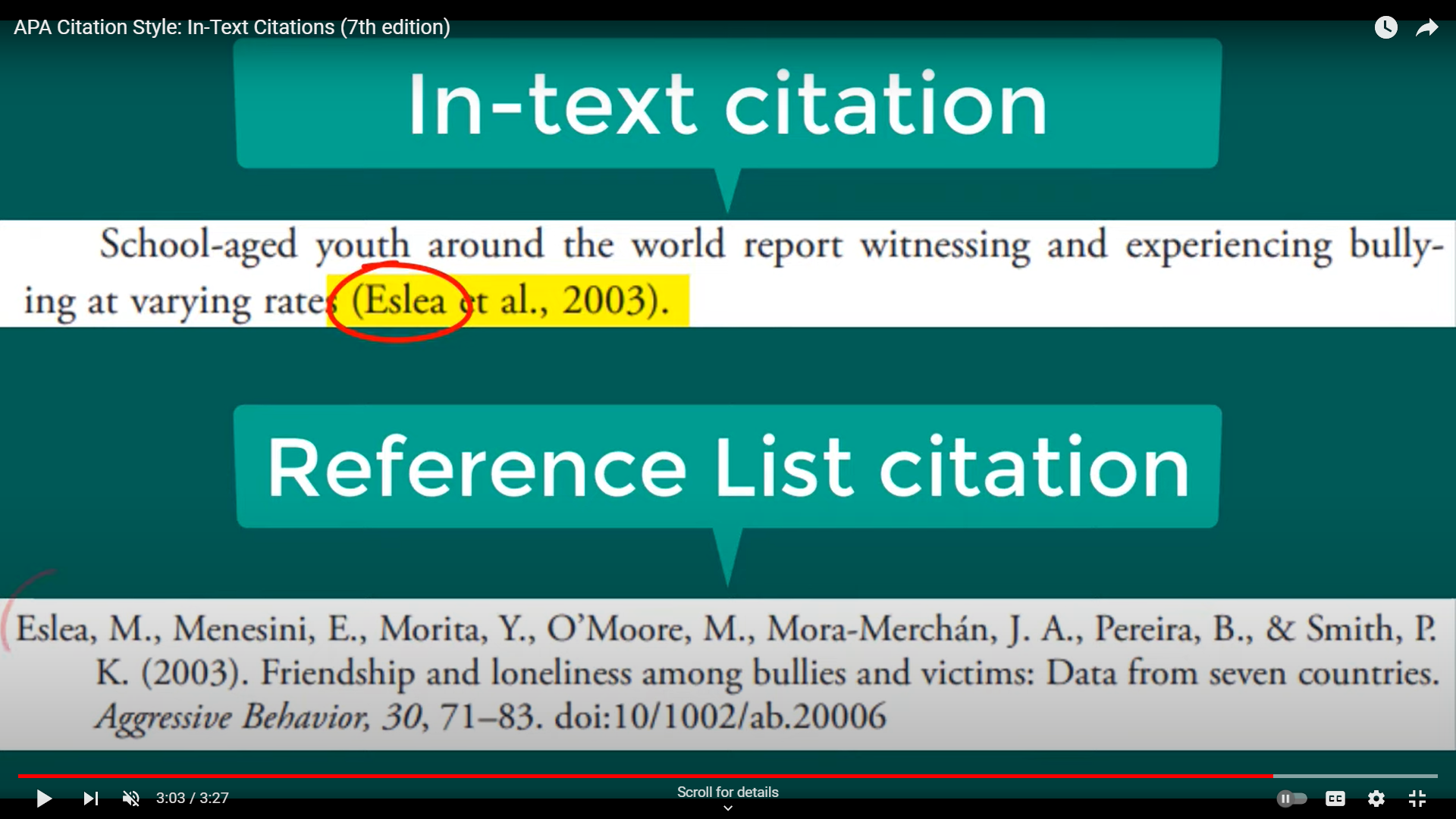 https://www.youtube.com/watch?v=h7XVOf-uIpA
Basic In-Text Citation Styles
In parenthetical citations, use an ampersand (&) between names	(Salas & D’Agostino, 2020)
In narrative citations, spell out the word “and” 	Salas and D’Agostino (2020)
Works with the same author and same date
	(Judge & Kammeyer-Mueller, 2012a)
	(Judge and Kammeyer-Mueller, 2012b)
If multiple authors within a single reference share the same surname
	(Chen & Chen, 2019)
19
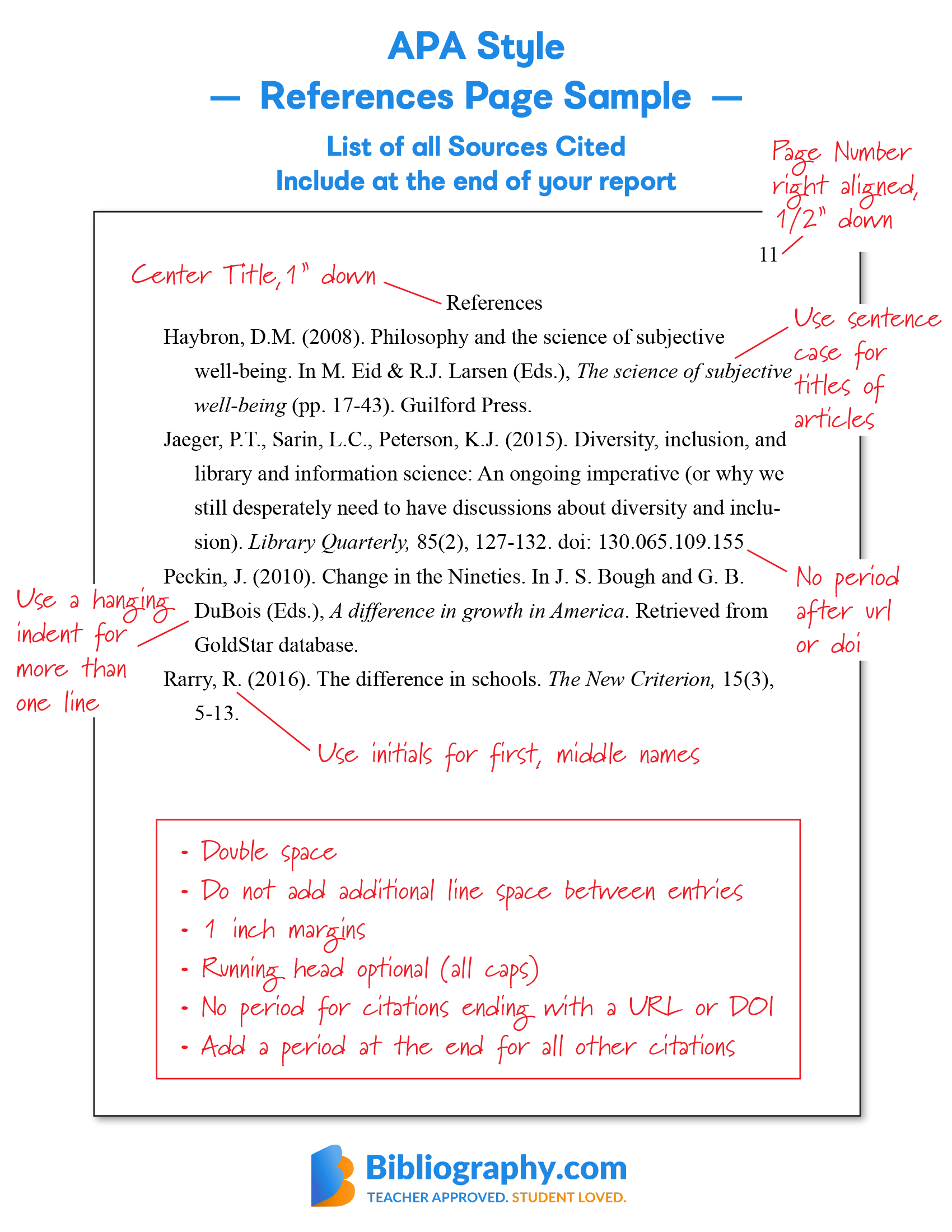 Do not forget to put your references in alphabetical order.
Working with foreign language materials
In the reference list you should provide a translation of the title of the work in the same language as your paper and place it in square brackets after the original title.

Molinari, E., & Labella, A. (2007). Psicologia clinica: Dialoghi e confronti [Clinical psychology: Dialogue and confrontation]. Milan: Springer.
Najm, Y. (1966). Al-qissah fi al-adab Al-Arabi al-hadith [The novel in modern Arabic literature]. Beirut: Dar Al-Thaqafah.
21
Is this a plagiarism?
22
The citation rules are simple
You do not need a citation
You do not need a citation
Place words in quotation marks
AND
Include a citation
Acknowledge the author of the idea by
referring to him/her in the text
AND
Include a citation
23
https://discover.trinitydc.edu/policies/plagiarism/
Is this a plagiarism?
A student uses an internet article in researching her paper. She finds several of the ideas in the article useful, and develops them in her own paper. Since she does not quote from the text, she does not cite it in her paper, but she does put the reference in the bibliography. 
This is plagiarism. Although the student was correct to cite the article in her bibliography, this is not enough. If she uses the ideas in her paper, she needs to acknowledge the source of those ideas in the paper itself. (e.g., “As Jones (2023) has pointed out, . . . .”) 

A student finds a picture on the web that perfectly illustrates a point she wants to make in her paper. She downloads the picture, but does not use the website’s analysis; in addition, she writes her own caption for the picture. Since the analysis and caption are her own, she does not include a citation for the picture. 
If the image represents the artistic or intellectual work of another person, it should be cited.
Source: https://discover.trinitydc.edu/policies/plagiarism/
Is this a plagiarism?
A student finds some interesting information on a website that is not under copyright. She downloads several paragraphs and incorporates them into her paper, but does not cite them, because they are in the public domain. 
This is plagiarism. It is irrelevant that the material you are using is in the public domain, or that it is not protected by copyright. If it is not your work, you must acknowledge its source. 

You find a very interesting quote from Gregor Mendel’s “Experimentation in Plant Hybridization” in a book about Mendel’s life. In your paper, you include the quote, and cite Mendel’s paper as the source. 
This is plagiarism. Citing only Mendel’s paper would indicate that you had read the paper itself, whereas you have, in fact, been relying on someone else’s research. The correct way to avoid plagiarism in this instance would be to cite the original source of the quote (Mendel’s “Experiments in Plant Hybridization”) and your source for the quote (“quoted in . . . .”).https://apastyle.apa.org/style-grammar-guidelines/citations/secondary-sources
‘Plagiarism constitutes the intentional copying of another author's text and the representation and publication of such a text as one's own original work, careless or inaccurate citation of source literature and/or the omission of required bibliographical information (however unintentional).’
Task 1 Consider the following academic situations and decide if they are plagiarism
Task 1 Consider the following academic situations and decide if they are plagiarism
Which of these do you consider to be unacceptable?
Change some of the words and sentences in a text, but keep the overall structure of the text and the vocabulary the same as in the original text.
Take some short fixed phrases from several different sources and put them together with some of your own words.
Copy a paragraph directly from the source with no changes.
Copy a paragraph making only small changes. For example, replace some words with words with similar meanings.
Copy out an article from a journal or textbook and submit it as a piece of your own coursework.
29
[Speaker Notes: Most people would agree that the only really acceptable one is 8, and, even then, you need a good reason for quoting. None of the others would be acceptable without acknowledgement. 2, 7 and 10 may be acceptable to some lecturers and departments in some cases.]
Which of these do you consider to be unacceptable?
Cut and paste a paragraph: use the sentences of the original but put one or two in a different order and leave one or two out.
Paraphrase a paragraph: rewrite the paragraph but change the language, organisation and detail, and give your own examples.
Quote a paragraph by placing it in quotation marks and acknowledge the source.
Rewrite a passage from another writer and present it as your own work.
Take just one word or phrase from a text because it is very well expressed.
Use another author's organisation and way of arguing.
30
[Speaker Notes: : Most people would agree that the only really acceptable one is 8, and, even then, you need a good reason for quoting. None of the others would be acceptable without acknowledgement. 2, 7 and 10 may be acceptable to some lecturers and departments in some cases.]
Types of plagiarism
Hamp-Lyons & Courter (1984, pp. 161-166) distinguish between four types of plagiarism:

Outright copying is using exactly the same words as the original author without citation. 
Paraphrase plagiarism is changing some of the words and grammar but leaving most of the original text the same.
Patchwork plagiarism is when parts of the original author's words are used and connected together in a different way. 
Stealing an apt term is when a short phrase from the original text has been used in the students work, possibly because it is so good.
Indentify the types of plagiarism in the following textsoutright copying - paraphrase plagiarism - patchwork plagiarism - stealing an apt term
Indentify the types of plagiarism in the following textsoutright copying - paraphrase plagiarism - patchwork plagiarism - stealing an apt term
patchwork plagiarism
Indentify the types of plagiarism in the following textsoutright copying - paraphrase plagiarism - patchwork plagiarism - stealing an apt term
Indentify the types of plagiarism in the following textsoutright copying - paraphrase plagiarism - patchwork plagiarism - stealing an apt term
stealing an apt term
Indentify the types of plagiarism in the following textsoutright copying - paraphrase plagiarism - patchwork plagiarism - stealing an apt term
Indentify the types of plagiarism in the following textsoutright copying - paraphrase plagiarism - patchwork plagiarism - stealing an apt term
outright copying
Indentify the types of plagiarism in the following textsoutright copying - paraphrase plagiarism - patchwork plagiarism - stealing an apt term
Indentify the types of plagiarism in the following textsoutright copying - paraphrase plagiarism - patchwork plagiarism - stealing an apt term
paraphrase plagiarism
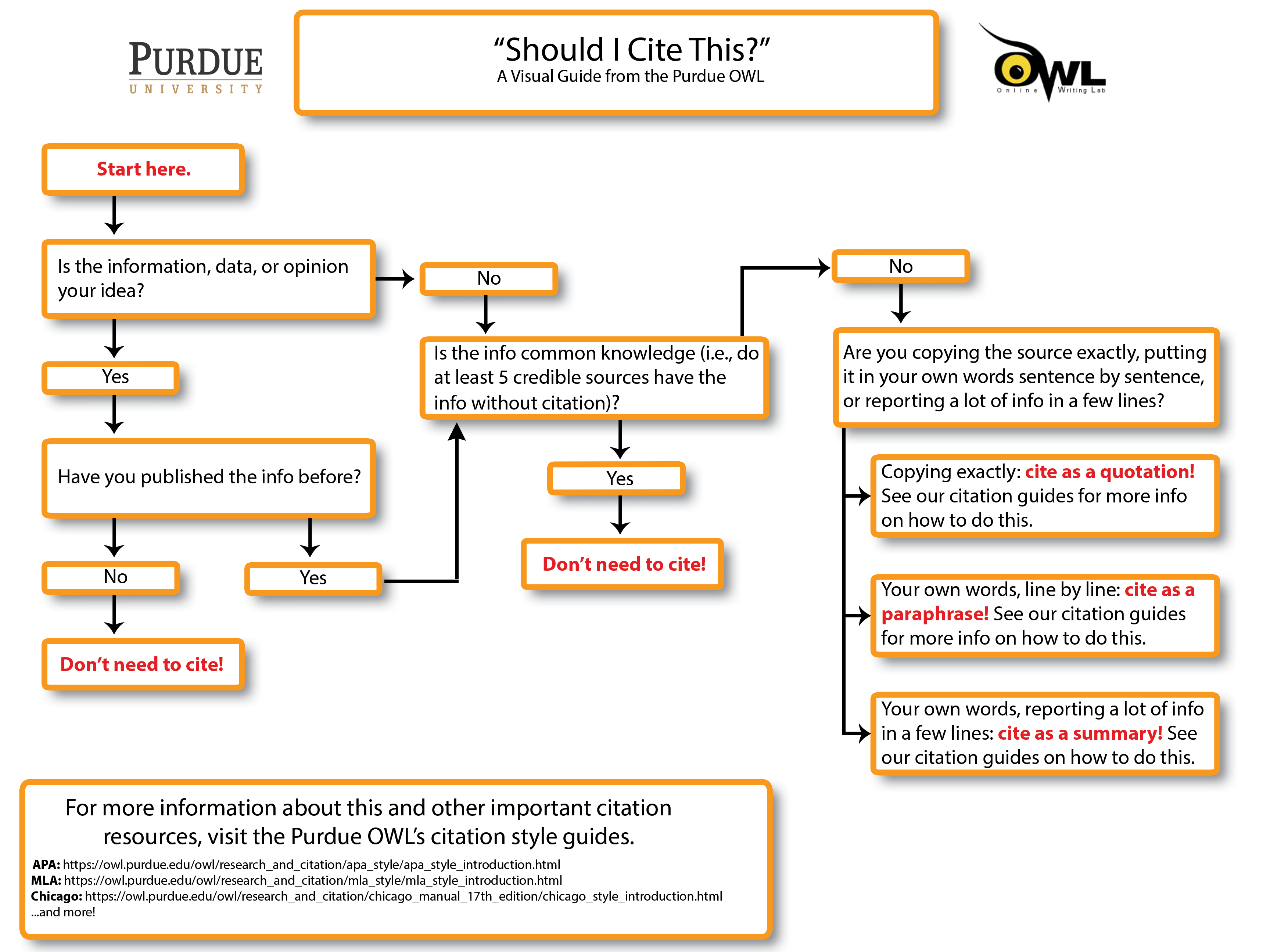 40
Best practices to avoid plagiarism
Take notes when reading (write notes directly to pdf) 
Use a citation manager like Zotero to keep your notes with the source
Use a signal phrase “According to [source],” 
Paraphrase or summarize the text without looking at the original source material, and simply rely on your memory
Put quotation marks around any unique words or phrases
Quote no more material than necessary (do not quote full paragraph)
Before finalizing your paper check your notes and sources to make sure that anything coming from an outside source is acknowledged 
If you have any questions or concerns about citation ask in advance
GUIDELINES FOR AVOIDING PLAGIARISM
Paraphrasing
Use your own words and style
Use synonyms
Alternate verbs
Change of forms
No citation for common knowledge or universal truth
Citations
Footnotes
References
Plagiarism checker
Plagiarism checker (Searching for Similar Files in IS)
https://is.muni.cz/napoveda/elearning/plagiat?lang=en

Grammarly also has plagiarism checker
https://www.econ.muni.cz/en/news/grammarly-software-for-the-students-of-our-faculty
ACADEMIC WRITING CHECKLIST
I avoid informal terms and contractions.
I avoid second-person pronouns (“you”).
I avoid emotive or exaggerated language.
I avoid redundant words and phrases.
I avoid unnecessary jargon and define terms where needed.
I present information as precisely and accurately as possible.
I use appropriate transitions to show the connections between my ideas.
My text is logically organized using paragraphs.
Each paragraph is focused on a single idea, expressed in a clear topic sentence.
Every part of the text relates to my central thesis or research question.
I support my claims with evidence.
I use the appropriate verb tenses in each section.
I consistently use either UK or US English.
I format numbers consistently.
I cite my sources using a consistent citation style (APA style).